Trabalho realizado por:
Lucas nº14
Ricardo nº24
Jorge correia nº12
Miguel Mota nº17
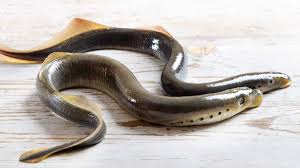 Peixes e Mariscos
Região Minho
Índice
Introdução
Tipos de peixes da Região Minho
Características de cada peixe
Ideia de prato de cada tipo de peixe
Mariscos da Região Minho
Características de cada tipo de marisco
Como preparar cada marisco
introdução
Neste trabalho vamos falar de peixes e mariscos da região Minho.
   Espero que gostem deste trabalho.
Tipos de peixe da região minho
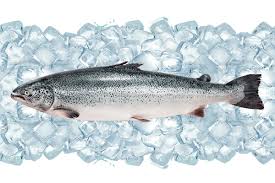 Salmão


Sável


Enguia


Truta
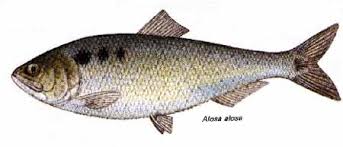 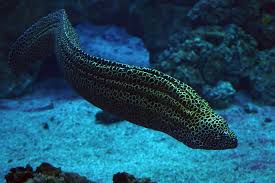 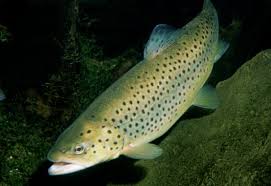 Continuação
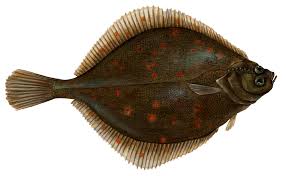 Solha



Lampreia
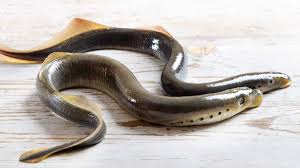 Características de cada peixe                      Salmão
Salmão é um peixe ósseo e de nadadeiras raiadas, da família Salmonidae, que também inclui as trutas, típicos das águas frias do norte da Eurásia e da América. Várias espécies são criadas em aquacultura, especialmente a espécie Salmo salar. A época de pesca do salmão e de outobro a agosto.
Peso: 2,6 kg
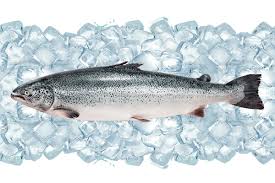 sável
O sável é uma espécie de peixe migratório da família Clupeidae. Outrora comum desde a Escandinávia até ao Mediterrâneo ocidental, actualmente é raro na Europa do Norte e ilhas Britânicas. É considerado extinto em muitos rios europeus.A altura da pesca é no mês de março.
Peso: 2,2 kg
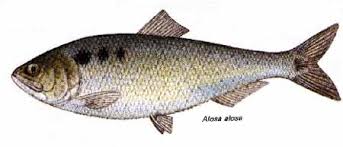 Enguia
As enguias são uma família de peixes actinopterígeos pertencentes à ordem Anguilliformes. As cerca de 15 espécies descritas (algumas contestadas) pertencem todas ao género Anguilla. A época de pesca é o ano todo.
Peso: 3,6kg
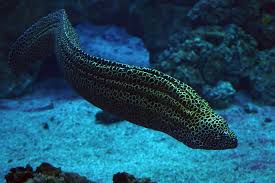 Truta
A truta é um peixe com escamas. Possui corpo comprimido e alongado com cerca de 60 cm de comprimento[total e pesar até 2 kg. O dorso tem cor que varia do esverdeado ao castanho, sendo as laterais acinzentadas e a parte inferior esbranquiçada. Tem pintas escuras nas nadadeiras e no corpo. A época de época de pesca é de março a junho.
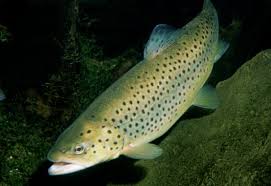 Lampreia
Lampreia é o nome comum dado a diversas espécies de peixes ciclóstomos de água doce ou anádromos, com forma de enguias, mas sem maxilas, pertencentes à família Petromyzontidae da ordem dos Petromyzontiformes. Nestes peixes, a boca está transformada numa ventosa circular, com o diâmetro do corpo, reforçada por um anel de cartilagem e armada com uma língua-raspadora igualmente cartilaginosa. Várias espécies de lampreia são consumidas como alimento. A época de pesca desta espécie março e abril.
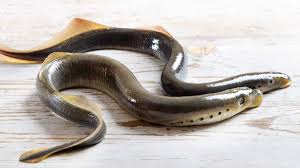 Ideia de prato de cada tipo de peixe
Salmão assado no forno com arroz selvagem e puré de maçã caramelizada
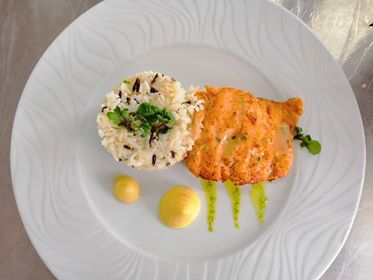 Sável frito com salada de pimentos assados
Receita: http://www.apetece.elcorteingles.pt/receitas/savel-frito-com-salada-de-pimentos-assados/
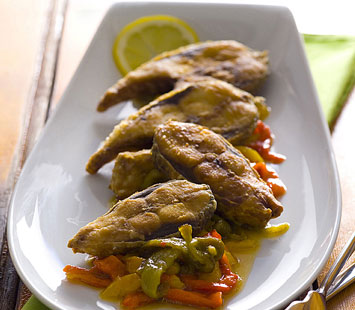 Ensopado de Enguias
Receita: https://www.vaqueiro.pt/receitas/detalhe/1152/ensopado-de-enguias
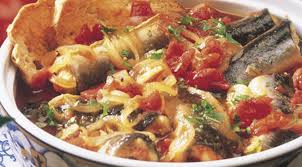 Truta recheada em massa folhada
Receita: http://caras.sapo.pt/lifestyle/lifestyle_culinaria/2013-10-25-peixe-truta-recheada-em-massa-folhada
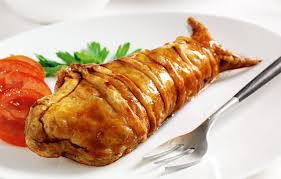 Solha com crosta de alecrim
Receita: http://cdn1.receitasnarede.com/receita/solha-com-crosta-de-alecrim
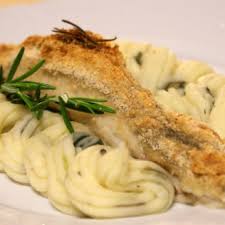 Arroz de lampreia
Receita: https://asenhoradomonte.com/2016/05/25/arroz-de-lampreia-a-moda-do-minho/
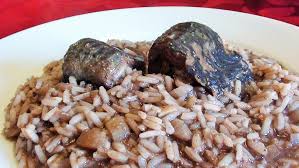 Mariscos da região minho
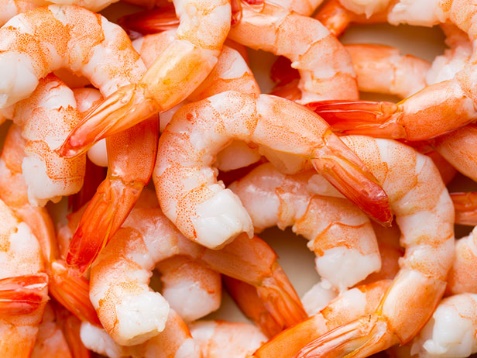 Camarão


Polvo


Ameijoas


Mexilhão
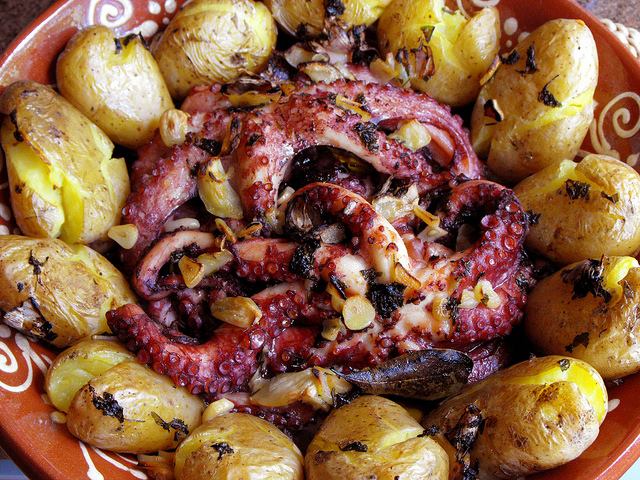 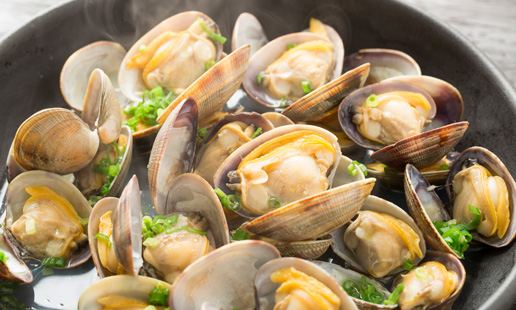 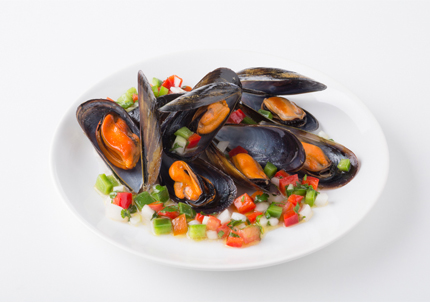 Camarão
O termo camarão é a designação comum a diversos crustáceos da ordem dos decápodes, podendo ser marinhos ou de água doce. Tais crustáceos possuem o abdome longo, corpo lateralmente comprimido, primeiros três pares de pernas com quelas e rostro geralmente desenvolvido.
Como preparar camarão
O camarão tem varias formas de preparação como: salteados, cozidos e fritos.
Ao cozer os camarões e por numa panela agua abundante com bastante sal e um pouco de piripiri
Salteados é com azeite e um alho picado num tacho e saltear.
Ao fritar tem de se passar os camarões em ovo e depois passar em pão ralado aromatizado e fritar.
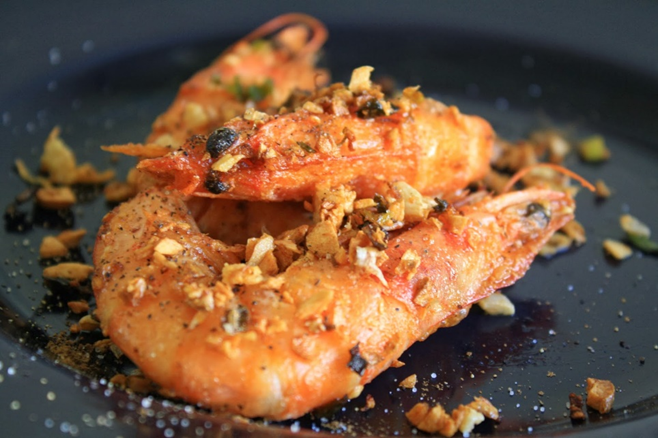 Polvo
Os polvos são moluscos marinhos da classe Cephalopoda, da ordem Octopoda, possuindo oito braços fortes e com ventosas dispostos à volta da boca. Como o resto dos cefalópodes, o polvo tem um corpo mole, sem esqueleto interno nem externo, como o argonauta
Como preparar polvo
Podemos fazer o polvo cozido, grelhado
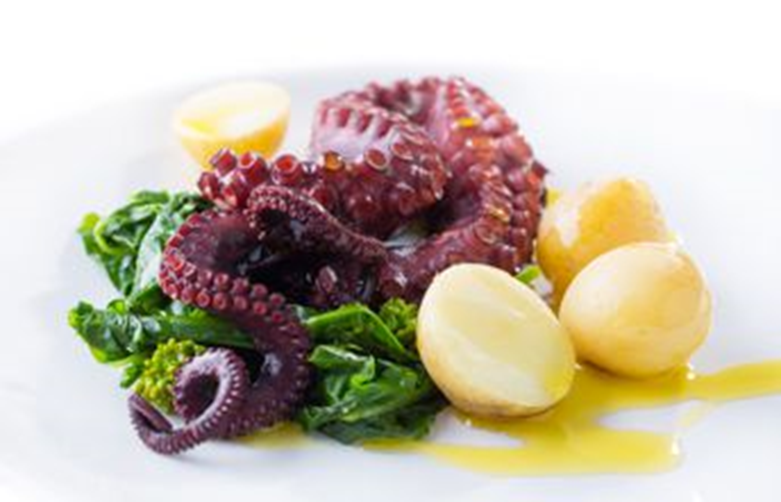 Ameijoas
Amêijoa é a designação comum dada a várias espécies de moluscos bivalves da ordem Veneroida, nomeadamente os pertencentes às famílias Lucinidae, Cardiidae e Veneridae. Muitos são utilizados na alimentação humana
Como preparar ameijoas
Lave bem as amêijoas. Descasque os dentes de alho e a cebola. Pique o alho e o tomate, separadamente, e corte a cebola em meias-luas. Corte também os pimentos em tirinhas.
Refogue a cebola e o alho no azeite e junte o tomate pelado, sem sementes, assim como os pimentos. Deixe ferver e verta o vinho branco. Tempere com sal e pimenta e junte as amêijoas. Deixe-as abrir, polvilhe com a salsa picada e sirva.
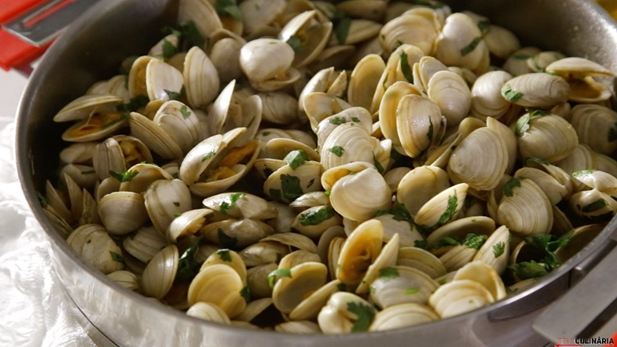 Mexilhão
Mexilhão é o nome comum, sem valor taxonómico, pelo qual são conhecidas diversas espécies de moluscos bivalves.
Como preparar mexilhão
O mexilhão faz se cozido tal e qual o camarão
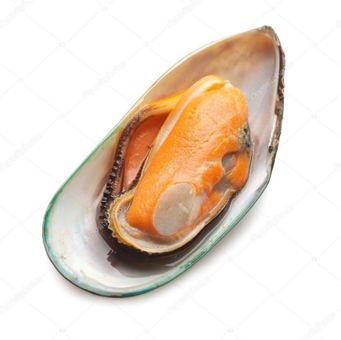 Impacto do consumidor
Comer peixe grelhado, assado ou cozido (nada de frito, engraçadinho) está ligado a uma quantidade maior de matéria cinza nas áreas cerebrais que cuidam da memória e cognição em pessoas idosas e saudáveis. Comer peixe uma vez por semana aumenta a área responsável pela memória e aprendizado, o hipocampo, em cerca de 14%. Não se trata de um tipo específico de peixe - todos pareceram contribuir igualmente, contanto que não fosse peixe frito.
FIM